Pink Words
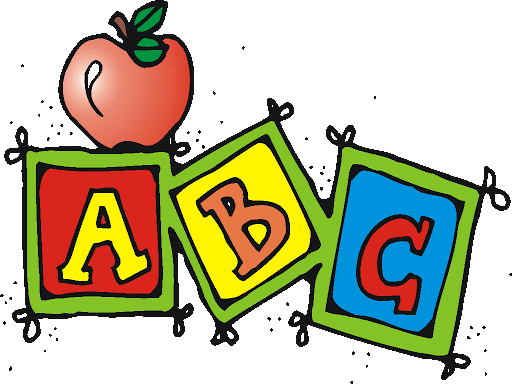 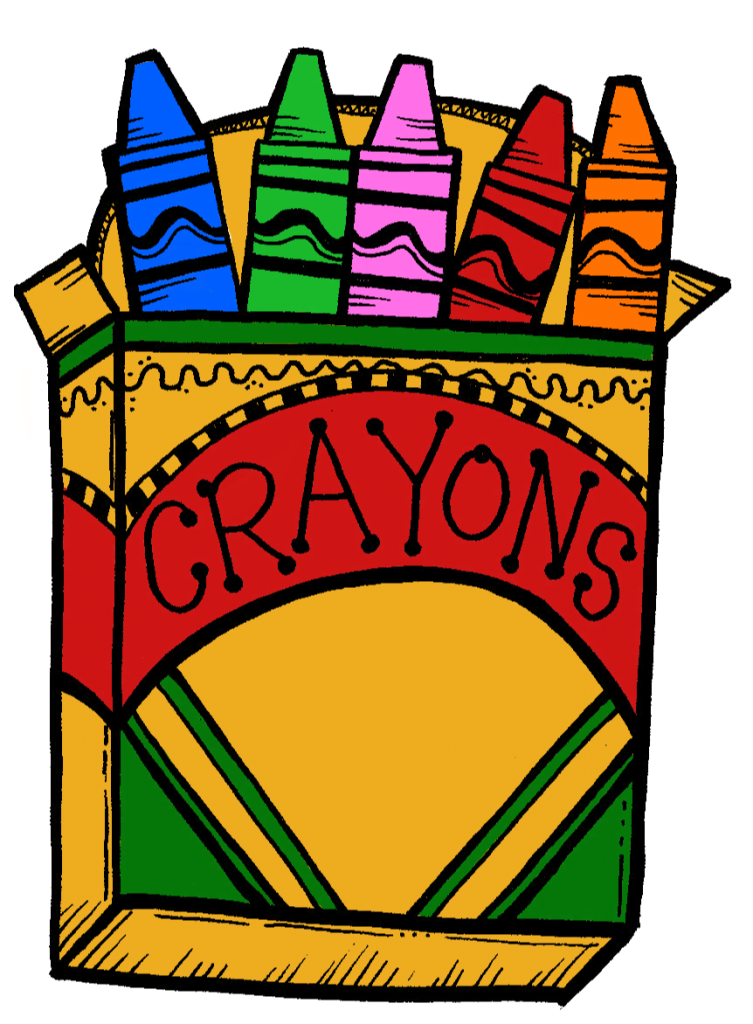 don’t
five
full
full
look
myself
over
ran
said
seven
small
tell
three
walk
when
would
ready
puppy
won’t
catch
bath